Informal document GRSG-121-13(121st GRSG, 12-16 April 2021
Agenda item 10(a))
UN Regulation No. 116PROTECTION AGAINST UNAUTHORIZED USE
GRSG/Task-Force on KEY DEFINITION

GRSG-121 / April 2021
Meeting Attendance
6th Task-force WebMeeting, March 9th 
          EC, SE, UK, NL, DE, FR, TK, CN, IR, US, OICA, CLEPA
5th Task-force WebMeeting, December 10th and 16th 
          NL, DE, UK, FR, IR (10th) NL, DE, FR, CN (16th), OICA, CLEPA
4th Task-force WebMeeting, November 12th
          SE, NL, IR, DE, UK, CN, FR, KR, OICA, CLEPA
3rd Task-force WebMeeting, 28th September 2020:      EC, NL, UK, DE, FR, JP, KR, CN, IN, OICA, CLEPA

Follow up of 2nd Task-force WebMeeting, 26th June 2020:       EC, UK, DE, OICA, CLEPA

2nd Task-force WebMeeting, 18th May 2020:      EC, NL, DE, FR, OICA, CLEPA

1st Task-force F2F, Brussels, 18th Feb. 2020:      EC, NL, UK, DE, FR, OICA, CLEPA
Agreements within Task-Force 1-3
Name of the new technology: “Digital Key”
Other remote items, not referred to in UN ECE R116, e.g. power window, heating, are out of scope of R116 and out of scope of Task-Force discussions
Risk of Relay attacks. The protocol used for smart device keys does not increase the risk for relay attacks. Not to be addressed with changes for digital key in the Task-Force.
Digital Keys should not be possible to copy a digital key from ones smart device to another smart device (No duplication). The process preventing this is the pairing process. This process is not defined in UN R116 for traditional keys. For Digital Keys the manufacturer will provide documentation how this process works per Annex 11 (Revocation Process).
The OEM is responsible that the paired key only works with the vehicle it is paired with. Whether or not the “APP”/Software remains on an device, when the digital key is no longer paired is not OEM responsibility. (Revocation Process)
Unsafe smart device. It is possible to un-pair the key from the vehicle. (Revocation Process).
Limitation of Key. The numbers of existing keys is not restricted by UN R116.
Key Codification. Demonstrated by Cyber Security for Digital Key.
Agreements within Task-Force 4-5
Definition of the key: (1) Definition is based on the difference between Traditional Key and Digital Key: The digital key can be transferred by the authorized user from one device to another.  (2) Digital Keys are a subset of the Keys, as defined in UN R116.
Cyber Security: Reference of UN R155 risk assessment and risk mitigation plan as per outcome of the discussions between the Chairs (GRSG/IWG Cybersecurity) 
Information to Vehicle Owner: Requirement that information on Revocation process and Authorization process must be provided to the vehicle owner. 
Limitation of Key: A revocation process needs to be in place for digital key. Concept of a primary user was added.
Area of Operation of the key: (1) Differentiation between the different systems.(2) No limitation for alarm systems.(3) Limitation for passive deactivation of device against unauthorized use and intended deactivation of immobilizer in close proximity (4) Limitation for passive deactivation of the immobilizer to the vehicle interior and test protocol with tolerance from vehicle interior
[Speaker Notes: Theft rate, Germany, reduction of thefts 27 % from 2010 to 2019. Source: https://www.gdv.de/de/zahlen-und-fakten/versicherungsbereiche/autodiebstahl-24028  2010 19503 vehicle thefts, 2019 14229 vehicle thefts. 
Europe, https://ec.europa.eu/eurostat/web/products-eurostat-news/-/DDN-20191104-1 : 
Police in the EU recorded on average 697 000 car thefts yearly over the period 2015 to 2017, a 29% reduction compared to the period 2008 to 2010 (yearly average 983 000). Between 2008 and 2017, there were downward trends in most EU Member States.
On average over 2015 to 2017*, the figures were highest in Luxembourg (328 police-recorded car thefts per 100 000 inhabitants), followed by Greece (269), Italy (257), Sweden (256), France (247) and Czechia (238). The lowest figures in the EU were observed in Slovakia and Estonia (both 31), Croatia (20), Romania (15) and Denmark (4).]
Agreements within Task-Force 6
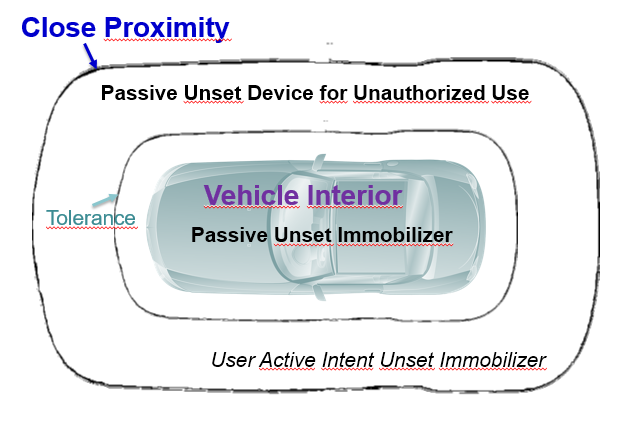 Close Proximity = 6 m
Corrective Texts
R116Key-06-02
R116Key-06-06
Tolerance Vehicle Interior for Test Protocol  shall be proposed as = [2000 mm] to GRSG and decided at the GRSG
If possible, provide the amendment as a supplement
[Speaker Notes: Theft rate, Germany, reduction of thefts 27 % from 2010 to 2019. Source: https://www.gdv.de/de/zahlen-und-fakten/versicherungsbereiche/autodiebstahl-24028  2010 19503 vehicle thefts, 2019 14229 vehicle thefts. 
Europe, https://ec.europa.eu/eurostat/web/products-eurostat-news/-/DDN-20191104-1 : 
Police in the EU recorded on average 697 000 car thefts yearly over the period 2015 to 2017, a 29% reduction compared to the period 2008 to 2010 (yearly average 983 000). Between 2008 and 2017, there were downward trends in most EU Member States.
On average over 2015 to 2017*, the figures were highest in Luxembourg (328 police-recorded car thefts per 100 000 inhabitants), followed by Greece (269), Italy (257), Sweden (256), France (247) and Czechia (238). The lowest figures in the EU were observed in Slovakia and Estonia (both 31), Croatia (20), Romania (15) and Denmark (4).]
GRSG Guidance
Decide on Paragraph 4.3.2: Tolerance to determine Vehicle Interior [2000 mm],
Decide for Supplement instead of New 01 series,
Adopt Formal Document GRSG/2021/11 as amended by Informal Document and the decision of (1) and (2),
Update of all relevant anti-theft regulations based on the decisions agreed for UN R116 (Working Documents for GRSG-122),
Release the Task Force on Key Definition.

All document to be found on UN Task force R116 on KEY
Thank you.